Cauvery College for Women (Autonomous)
Nationally Accredited (III Cycle) with ‘A’ Grade by NAAC
Annamalai Nagar, Tiruchirappalli-18.
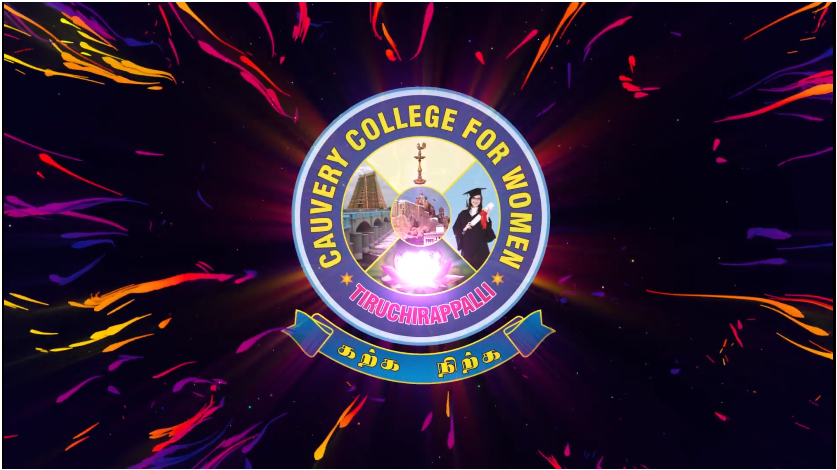 Name of the Faculty : Ms.S.AgalyaMobile Number        : 8428141101Designation              : Asst ProfessorDepartment              : Food Service Management and DieteticsProgramme 	         : M.Sc., Food Service Management and DieteticsBatch                        : 2016-2017 Onwards         Semester                   : IVCourse 	          : Food Service FacilitiesCourse Code             : P16FS41Unit                           : VTopic  Covered         : Automation in the Hospitality Industry
Automation in Hospitality Industry
PROPERTY MANAGEMENT SYSTEM (PMS)
PMS, the term is generally used to describe a set of computer programs that directly relate to front office and back office activities
Front office Applications
consist of series of software programs or modules that include hotel reservation, room management and guest accounting functions. 
A variety of stand-alone applications may also be interfaced with PMS. 
Popular interfaces include microcomputers, point of sale systems, call accounting systems, electronic locking systems, energy management systems, auxiliary guest service devices and guest operated services. PMS packages contain modules covering accounting and internal control functions.
Reservation module
Enables to quickly process – room requests, generate timely and accurate room revenues, and forecast reports
Reservation received at a central reservation location can be processed, confirmed and communicated to the appropriate branch of the hotel before the reservationist actually ends the call with the guest on the telephone.
When the destination hotel uses PMS, the reservation module receives the data forecasts, which are immediately updated.
In addition, the reservations data can be automatically reformatted into preregistration material and an updated ‘expected arrivals’ list could be directly generated from the central reservation system.
Micro computers
Expanding data processing capabilities
Transferring data from the hotel systems to microcomputer – enables the management to  use data continued in the hotel’s systems software with applications designed for the microcomputer
Accounts can be maintained by -  word processing, electronic spreadsheets, database management and communication programs
Telephone call accounting System (CAS)
Enables hotel to take control over both local long-disturbance services
A call accounting system also place and charge outgoing calls.
When CAS is interfaced with a front office guest accounting module – telephone charges can be immediately posted to the appropriate folios
Electronic Locking System
Many types of electronic locking system available today.
These system often interfaced with a front office computer system.
Thereby enabling the management to exercise important control measures
Energy Management System
Interfacing  energy management system with hotel computer system links energy controls of a room with the front office management package
This system monitors – room temperature with the help of computer
This may lead to significant reduction in energy consumption and lower energy costs
Auxiliary Guest Service Devices
Automation has made easy, many auxiliary guest services such as the placement of wakeup calls and the delivery of message to guests
These functions are performed by devices – electronic message waiting systems and voice mailbox systems that are marketed as stand – alone systems.
Guest operated Devices
Guest operated devices can be located in a public area of the hotel or in the rooms
The devices located within a room are designed to be user-friendly systems
Variations of such devices within the rooms can provide concierge lever services to the guests
POINT OF SALE SYSTEMS
Any cash transaction between a customer and a food service personal at different sales point in a hotel or hospital
Each and every service out let in hotel -  a coffee shop, restaurant, laundry service , front office ,boutique etc are centrally connected with a net working system enabling the hotelier to post and update the guest account immediately for quick money transaction. 
Also ensures that all the facilities received by the customer is tagged and account immediately
Touch screen display helps both the hoteliers and customers to speed up the order taking and billing process.
Benefits of Point of Sale
Reduces the operating Cost
Decreases Human error while taking orders and billing.
Quicken the food service time and procedure in turn.
Environment friendly as it reduces the paper work.
Helps to record, track and foresee sales of all food products.
Predicts the sales performance of a particular menu over a period of time.
Aids in appraising the work culture and performance of a particular staff or a team.
Tracks inventory usage and reserves.
Facilitate usage of credit and debit cards.
Channelizes proper communication between the kitchen and service staff in hotel and dietary departments.
Time saving since it reduces the number of trips from kitchen to food and beverage service centers.
Minimizes the risk of theft and misappropriation of inventories.